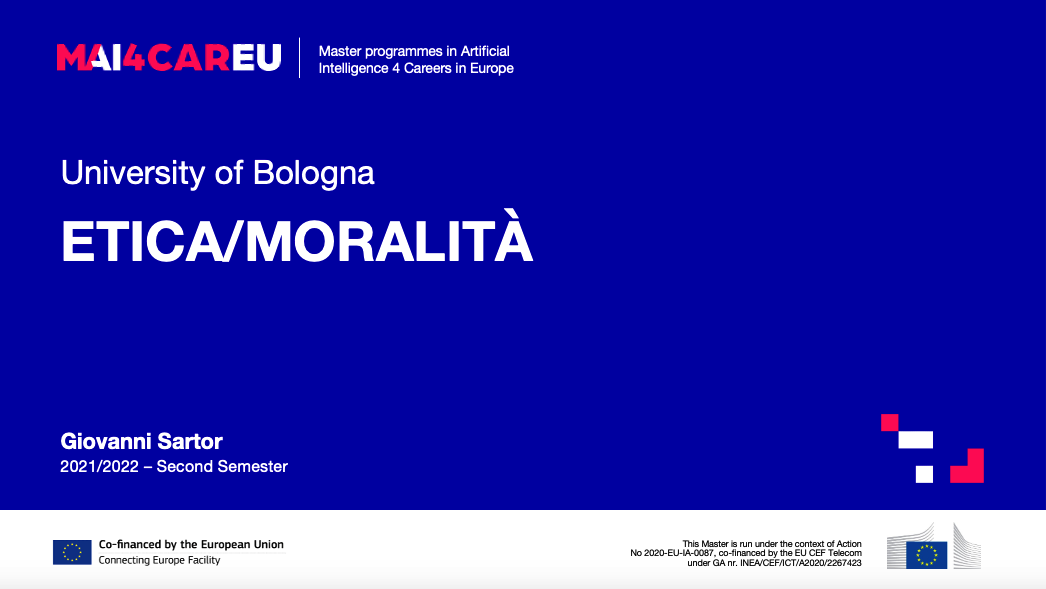 Progetto MAI4CAREU, GA No INEA/CEF/ICT/A2020/2267423
Cos'è la moralità/etica
Nel decidere cosa fare, o nel valutare ciò che gli altri fanno:
Possiamo prendere la nostra prospettiva individuale, concentrandoci sui nostri interessi particolari (interesse personale) o
Possiamo essere motivati dalla convinzione che un'azione sia giusta, indipendentemente da come influenza il nostro interesse (moralità/etica)
Moralità positiva (convenzionale): le regole morali e i principi che sono accettati in una società
Può esserci una cattiva moralità positiva?
Moralità critica
La moralità che è corretta, razionale, giusta (forse poiché considera tutti gli interessi individuali e sociali in gioco dando a ciascuno il dovuto significato (danno agli altri, impatti sull'ambiente, ecc.)
Possiamo criticare la moralità positiva sulla base della nostra morale critica: potremmo essere giusti o sbagliati (ad esempio, critiche femministe contro il patriarcato, critiche naziste contro l'essere compassionevoli)
Cos'è la moralità/etica
Nel decidere cosa fare, o nel valutare ciò che gli altri fanno:
Possiamo prendere la nostra prospettiva individuale, concentrandoci sui nostri interessi particolari (interesse personale)
Possiamo essere motivati dalla convinzione che un'azione sia giusta, indipendentemente da come influenza il nostro interesse (moralità)
Moralità positiva (convenzionale): le regole morali e i principi che sono accettati in una società
Può esserci una cattiva moralità positiva
Moralità critica
La moralità che si crede è corretta, razionale, giusta (forse poiché considera tutti gli interessi individuali e sociali in gioco dando a ciascuno il dovuto significato (danno agli altri, impatti sull'ambiente, ecc.)
Possiamo criticare la moralità positiva sulla base della nostra morale critica:
 Possiamo avere ragione o torto nelle nostre critiche (ad esempio, critiche femministe contro il patriarcato, la compassione della critica nazista e l'universalismo, ecc.)
Etica vs metaetica
L'etica normativa si occupa di determinare ciò che è moralmente richiesto, come si dovrebbe comportarsi
La metaetica riguarda lo studio della natura, della portata e del significato del giudizio morale.
I giudizi etici possono essere veri o falsi? 
Qual è la differenza tra
Preferisco le verdure alla carne
Dovrei mangiare più verdure per essere più sano
Dobbiamo diventare vegetariani
Corrispondono ad alcuni fatti del mondo?
Quali sono i fatti che rendono vero che dovremmo diventare vegetariani? O che non dovremmo danneggiare gli altri?
L'etica riguarda la razionalità o i sentimenti
David Hume: non è contrario alla ragione di preferire la distruzione del mondo intero al graffio del mio dito. La moralità è una questione di sentimento (di spettatori imparziali)
Emmanuel Kant: possiamo sapere cosa è morale attraverso la nostra ragione
David Ross: possiamo sapere cosa c'è di più attraverso la nostra intuizione
Assolutismo vs Relativismo
C'è un'unica vera etica: quando due persone esprimono un giudizio etico incompatibile, uno di loro deve essere sbagliato
I giudizi etici sono sempre relativi a particolari quadri di atteggiamenti
Una dichiarazione come "l'aborto è moralmente ammissibile" o "l'adulterio è proibito" o "uccidere una persona volenterosa è sbagliata" può essere vero in qualche quadro e sbagliato sotto qualche altro 
Un'analogia: come nella meccanica, i giudizi sono relativi al quadro di riferimento (un corpo può essere in movimento rispetto a un frame e stazionario relativamente ad un altro), così è nella moralità
Moralità e disaccordo
La morale è un luogo di disaccordo diffuso
Aborto
Migrazioni
Pena di morte
Guerre umanitarie
...
Ma c'è qualcosa su cui possiamo essere d'accordo?
È sbagliato uccidere persone innocenti?
È (solitamente) sbagliato mentire?
È (solitamente) sbagliato danneggiare le persone?
[Speaker Notes: Né la legge né la tradizione sono immuni
dalla critica morale. La legge non
avere l'ultima parola su ciò che è giusto e
è sbagliato. Nemmeno la tradizione. Azioni
che sono legali, o consuete, a volte sono
moralmente sbagliato.
Tutti sono moralmente fallibili. Tutti quanti
ha alcune idee etiche sbagliate, e
nessun essere umano è completamente saggio quando
si tratta di questioni morali.
L'amicizia è preziosa. Avere amici è
una buona cosa. Le amicizie aggiungono valore a
la tua vita. Stai meglio quando ci sono
persone a cui tieni profondamente, e che
ti preoccupi profondamente.
Non siamo obbligati a fare l'impossibile.
La moralità può esigere solo tantissimo da noi.
Norme morali che sono impossibili da
L'incontro è illegittimo. La morale deve rispettare
i nostri limiti.
I bambini hanno meno responsabilità morale
rispetto agli adulti. La responsabilità morale assume
una capacità da parte nostra di comprendere le opzioni,
prendere decisioni in modo informato
modo, e lasciare che le nostre decisioni guidano il nostro
il comportamento. Il meno di queste abilità tu
hai, meno biasimo sei per
qualsiasi danno tu possa causare.
La giustizia è un bene morale molto importante.
Qualsiasi teoria morale che tratti la giustizia come irrilevante
è profondamente sospetta. È importante
che otteniamo ciò che meritiamo e che
sono trattati in modo equo.
Intenzionalmente ferire le altre persone richiede
giustificazione. La posizione di default nell'etica
è questo: non fare del male. A volte è moralmente
accettabile per danneggiare gli altri, ma lì
deve essere un ottimo motivo per farlo
oppure il comportamento dannoso è ingiustificato.
Gli eguali dovrebbero essere trattati allo stesso modo. Le persone
che sono uguali sotto tutti gli aspetti pertinenti
dovrebbe ottenere un trattamento simile. Quando questo
non succede, quando razzista o sessista
le politiche vengono emanate, per esempio, allora
qualcosa è andato storto.
• L'interesse personale non è l'unica considerazione etica.
Quanto siamo benestanti è importante. Ma
non è l'unica cosa di importanza morale.
La morale a volte ci invita a mettere da parte
i nostri interessi per il bene degli altri.
L'agonia è cattiva. Straziante fisico o
il dolore emotivo è cattivo. A volte può
sii appropriato per causare sofferenze così estreme,
ma così facendo richiede una potenza molto potente.
giustificazione.
• Potrebbe non avere ragione. Persone al potere
può farla franca con un sacco di cose che
il resto di noi non può, questo non giustifica ciò che
lo fanno. Che una persona possa sfuggire alla punizione
una cosa è: se le sue azioni
moralmente accettabile è un altro.
Le richieste gratuite e informate impediscono i diritti
violazioni. Se, con gli occhi spalancati e no
uno che ti torce il braccio, chiedi a qualcuno
per fare qualcosa per te, e lei lo fa,
allora i tuoi diritti non sono stati violati...
anche se finisci per farti male come risultato.]
Pro-tanto e tutto-cose-considerato giudizio morale
Molte prescrizioni morali sono fattibili. Essi indicano proposizioni generali che sono suscettibili di eccezioni. 
Non dovremmo mentire
E se una bugia salvasse la vita di una persona?
Vogliamo che un agente robotico prenda i suoi doveri come fattibili?

Un atto è un dovere  prima facie quando c'è una ragione morale a favore di fare l'atto, ma uno che può essere superato da altre ragioni (morali). 

David Ross: "Se avessi promesso di incontrare un amico in un determinato momento per qualche scopo banale, dovrei certamente credermi giustificato nel rompere il mio impegno se così facendo potessi prevenire un grave incidente o portare sollievo alle vittime di una persona.
Moralità e altri sistemi normativi
Legge
La morale positiva o critica include tutte le leggi applicate dallo Stato? Include solo queste leggi?
Religione
La morale critica include tutto e solo ciò che è stato comandato da Dio
Dio ha comandato qualcosa perché era morale, o qualcosa è diventato morale per essere stato comandato da Dio (razionalismo vs voluntarismo). Che dire di Abramo e di Isacco?
Gli atei sono necessariamente immorali o amorali? Una società atea è necessariamente più immorale di una società religiosa?
La tradizione
L'interesse di sé: 
che la moralità e l'interesse personale crollino: dovremmo fare tutto e solo ciò che si adatta al nostro interesse personale (l'anello di Gige)
Grazie per la vostra attenzione!
giovanni.sartor@unibo.it